Making Grammar Talk Meaningful
1
This PowerPoint considers:
The importance of talk in a grammar for writing pedagogy
Practical ideas for leading language-based discussion in the classroom
[Speaker Notes: Theoretically, we’ve long known the important role of talk in learning, and the kind of collaborative, dialogic talk that enables learning to develop. Key theory:
Talk is a cultural tool that allows knowledge to be shared and developed within communities, and a psychological tool  that  structures the processes and content of individual thought. (Vygotsky 1986)
Alexander (2003:36) describes dialogic teaching as ‘purposeful and productive dialogue where questions, answers, feedback (and feedforward) progressively build into coherent and expanding chains of enquiry and understanding’.
From Exeter’s research (interventions in primary and secondary schools that teach grammar explicitly in the context of writing), we also know that leading and managing constructive language-based talk in the classroom can be a challenge; it requires confidence in understanding the grammar, explaining it to students, and making strong links between a grammar feature and its impact on meaning in text. Where teachers lacked linguistic confidence, they were more likely to teach didactically, struggle to answer students’ questions, or close down discussion of language too early. Many teachers have had no grammar input in their own schooling and at secondary level often have a literature-based degree which makes them more comfortable leading literary discussion rather than grammar-focused talk.
The aim here is to show why talk is central to an effective pedagogy for improving writing, and to give practical examples of how we might develop meaningful grammar talk in the classroom.
The snippets of classroom talk used on the slides have come from Exeter’s research projects, drawn from classroom observations and one-to-one interviews with students, mostly from a three-year study titled ‘Writing Conversations’ which has followed a cohort of students from Years 4-6 and a cohort from Years 7-9 in 4 schools in Devon, investigating how students’ knowledge about language develops and how they apply their understanding in their writing.]
One kind of grammar talk…
2
Can anyone tell me what an expanded noun phrase is?
A noun phrase is a phrase with a noun at its head.
A phrase is a group of words that are grammatically connected so that they stay together, and that expand a single word, called the ‘head’. The phrase is a noun phrase if its head is a noun. 
If the head is a verb, the phrase is called a clause. 
                                                                                      (from the NC Grammar Glossary)

Write a noun phrase containing at least three words to complete the sentence below. Remember to punctuate your answer correctly.

      -------------------------------------------------------- was preparing for an important 
     athletics competition. 
                        (From 2017 KS2 test of English grammar, punctuation and spelling)
[Speaker Notes: “Expanded noun phrases for description and specification” is Y2 statutory requirement.
Explanations of grammatical concepts (here from the NC Grammar Glossary) are hard to hold in your head because they are so abstract and because one definition/concept depends on another. This is one reason why asking students directly for definitions of terms is not very helpful, and why answering students’ questions about definitions (e.g. ‘what’s a clause?’) can be so tricky. Examples help (and some are provided in the Glossary) but these are decontextualised pieces of information, and difficult to apply to a specific writing task. Definitions like these beg a question about the usefulness of this abstracted knowledge.
Write a noun phrase containing at least three words to complete the sentence below. Remember to punctuate your answer correctly.

     -------------------------------------------------------- was preparing 

     for an important athletics competition. 

       (From 2017 KS2 test of English grammar, punctuation and spelling)]
Look at the noun phrases that are used to  
  describe the Nowhere Emporium. How well do 
  they match the picture on the front cover of 
  the book?
the shop from nowhere 
hidden secrets
bricks the colour of midnight
bricks that shimmered and sparkled under the glow of the gas streetlamps
a golden gate so fine and intricate that some wondrous spider might have spun it
a glimmer of movement in the entranceway
the door to a world of breathtaking magic and looming danger
   From the way it’s described, would you want
   to go inside this shop? 
   What objects do you think you might find 
   inside? Use noun phrases to describe one of 
   them so we can imagine it too.
…and another
3
[Speaker Notes: Noun phrases for description, here at the start of the novel, establishing both setting and mood/atmosphere. Craft of the author is to use descriptions that will entice the reader into a particular world. The purpose of knowing about expanded noun phrases is obvious – in terms of reading, they provide essential images for us to process and build understanding of what is happening; what we might predict and speculate about; what genre we think we are reading, and so on. Connections are being made with our prior reading experience and our more general knowledge (eg what objects an ‘emporium’ might contain, and how one might differ from a mere ‘shop’). Purpose of writing task – to check understanding of the world the author is creating]
One kind of classroom talk about grammar…
4
Context: Y6, using expanded noun phrases to write a description of a dragon, triggered by reading Michael Morpurgo’s ‘Arthur, High King of Britain’.
T: Who’s got an example? The rest of you are going to tell me whether it’s a noun phrase or not.
S: Big cornflakey eyes.
T: So eyes like big cornflakes. Is there a noun in there? What’s the noun?
S: Is it cornflakes?
T: What’s the noun? Can you tell me what a noun is?
S: A thing…
S: Is it a describing word?
T: Is a noun a describing word?
S: It describes an object.

What are children learning about language here?
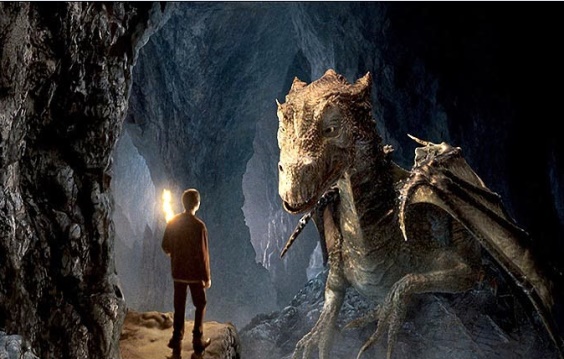 [Speaker Notes: Here the learning is focused on checking grammar terms; closed questions. Does the teacher understand the feature (noun phrases) that is the focus of the learning – and understand how using noun phrases might enhance the writing being undertaken?
Our research has shown that teachers who are less confident in their grammar subject knowledge are more likely to close down conversations too early or have trouble answering students’ questions. They are more likely to present a narrow view of grammar as a matter of right/wrong answers and inflexible rules.]
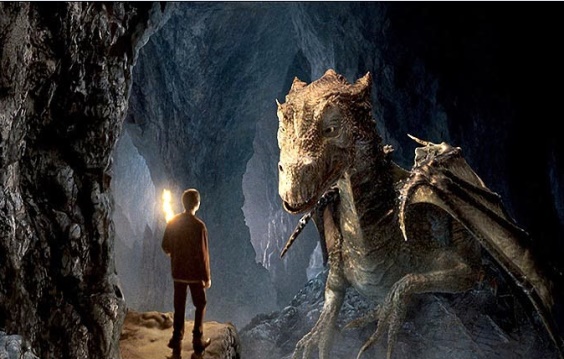 …and another
5
T: Give me nouns that describe the dragon not adjectives.
Various S: Jaws, wings, feet, armour, venom, strength, scales.
T: Are you surprised that there are more nouns than adjectives?
Overheard – student discussion
S1: There should be more adjectives.
S2: Yes, because you can use more than one adjective for a noun.
S3: But if it weren’t for the nouns there wouldn’t be any adjectives. 
Whole class feedback:
S1: I’m surprised because a noun is something you describe with an adjective and you can describe it with more than one.
T: So you might think that there would be double the amount of adjectives?
S4: I’m not surprised because in the Merlin episode there was a lot of nouns like describing the lady and only some adjectives.
What are children learning about language here?
[Speaker Notes: Unlike the previous example, in this classroom, the grammar talk invites speculation about choices linked to meaning and effect and is helping students to evaluate their choices. Students are obviously used to talking in this way and the balance of talk is with students rather than the teacher. The initial prompt statement and question have been thought about carefully to foster deep learning (eg that the choice of a specific noun might make the use of adjectives redundant).]
One kind of student linguistic talk
6
I: What are you pleased with about your writing? What do you think works well?
S: I’ve used a fronted adverbial.           (Y6)

I:   So how might you improve this piece of writing?  
S:  Erm…I could put in some more simple sentences. 
I:   And what would be the point of doing that? 
S:  It’s kind of like for effect.
I:   What kind of effect?
S:  I don’t know. I haven’t got a clue.   (Y8)

T: Does anyone know what a verb that ends in –ing is called?
S: A kinetic verb?
[Speaker Notes: Examples of ‘empty’ grammar talk that are quite common in our ‘writing conversation’ interviews – these students are using ‘required terminology’ and echoing teacher talk but without being able to make meaningful links to purpose and impact in writing. Describing ‘effects’ and ‘effectiveness’ is particularly problematic, especially given the curriculum emphasis on evaluating effectiveness of own or others’ writing. We have found that the correlation between use of linguistic terminology and student metalinguistic understanding is very complex, and includes students in primary and secondary phases who use grammar terms with no understanding of what they mean; students who can apply grammatical features they have been taught but who cannot articulate this linguistically; students who repeat semantic classroom explanations of grammar (eg ‘a subordinate clause doesn’t make sense on its own’; ‘a verb is a doing word’; an adjective is a describing word) but show the confusion caused by them eg ‘I can’t remember if it’s the main clause or the subordinate clause that doesn’t make sense on its own (Y9); ‘tugged’ is an adjective because it’s describing how he pulled the door open: ‘He tugged the door open and shone his little torch into the gloom.’]
…and another
7
Late one night, in a tree of soft mosses high in the canopy where the sky was black with little twinkles of light sparkling high in the sky, the child took the great Glass Frog’s hand in hers. The Glass Frog touched her face and sang his final spirit song. As he felt her cold face, child became frog, spirit frog.
Joel, Y6
I’m trying to describe what the place was like, by putting in ‘soft mosses’ and what it is, where it is… ‘little twinkles of light’ makes them think that it’s night.
So why do you like that (first) sentence?
Well because it’s making me think that he’s getting older because he’s in a tree of soft mosses when he gently put his hand in hers.
Anything about the way you’ve structured the (final) sentence that you think is good?
I’ve left the end, at the end…I put the bit that actually says that, the important bit, at the end.
[Speaker Notes: Joel doesn’t use grammar terms to discuss his writing but there is evidence of metalinguistic understanding:
he offers his own comments on rhetorical language choices; he’s aware of both himself as reader (‘It’s making me think that he’s getting older’) and of others’ needs as readers, which provides a purpose for the description: ‘describe where it is, makes them think it’s night’; understands ‘structure of sentence’ and shows awareness of syntactical possibilities for emphasising an important detail: ‘I’ve left the important bit (took the Glass Frog’s hand in hers) at the end’ – articulating authorial intention.]
Contextualised grammar teaching
8
Grammar taught at the point of need, with strong links made between a grammar feature and its impact in use. The aim is: 
to highlight how grammar choices shape meaning;
to make explicit how different grammatical constructions offer the writer conscious control and choice; 
for students to understand the grammar-meaning relationship .
[Speaker Notes: Shifting the emphasis away from a narrow conception of grammar as ‘rules of correctness’ towards grammar as a flexible resource for making meaning. This is the view of grammar expressed in the Foreword to the National Curriculum English Appendix (Vocabulary and Grammar):
‘Explicit knowledge of grammar is very important as it gives us more conscious control and choice in our language. Building this knowledge is best achieved through a focus on grammar writing within the teaching of reading, writing and speaking.’
Theoretically, this is a descriptive, rhetorical view of grammar as a resource for making meaning (eg Carter, 1990; Halliday, 1993). Talking about grammar as choice in the classroom may require a broader conception of ‘grammar talk’. In the context of Australia’s national curriculum, which includes explicit attention to the grammar of texts from different genres, including multi-modal, Macken-Horarik et al (2011:9) have asked: 
What kinds of grammatical knowledge will enable teachers and students to describe how language does its work?’
Halliday coined the term ‘grammatics’ for discussion of language ‘with grammar in mind’; researchers above have suggested ‘rhetorical grammatics’ to signal the need for classroom talk about language that adequately reflects its meaning-making role, closely tied to audience, form and purpose in a variety of social contexts (compare with the decontextualised lists of required terminology for pupils in the current Primary NC programmes of study).]
Four LEAD pedagogical principles
LINKS: make a link between the grammar being introduced and how it works in the writing being taught
EXAMPLES: Explain the grammar through examples, not lengthy 
explanations
AUTHENTICITY: Use examples from authentic texts to link writers to the broader community of writers
DISCUSSION: Build in high-quality discussion about grammar and its effects.
Making connections
10
Always link a grammar feature to its effect in the writing
A classroom example:
Writing purpose: a speech drawing attention to a social issue
Grammar focus: how abstract nouns can be used to carry the weight of ideas in a persuasive argument
Text example: 
The terrorists thought they would change my aims and stop my ambitions. But nothing changed in my life except this: weakness, fear and hopelessness died. Strength, power and courage were born. I am the same Malala. My ambitions are the same. My hopes are the same. And my dreams are the same. 
(from Malala Yousafzai’s speech to the UN, 12 July 2013)
[Speaker Notes: The goal of contextualised grammar teaching is to support children’s writing development, not to learn grammar rules. This means being explicit about the learning purpose e.g. Rather than saying ‘today we are learning what a prepositional phrase is’ you might say, ‘Today we are learning how to describe the setting for our story by using prepositional phrases.’ Tying a grammatical feature to its effect on meaning in a specific context is part of beginning to understand the writer’s craft and the possibilities open to a writer. The emphasis on context also helps avoid redundant learning, such as ‘add adjectives to make your writing  more descriptive’. ‘Being descriptive’ isn’t always the writing aim – or there are other ways of creating description than by adding adjectives e.g. by using powerful lexical verbs. Children have learned various incorrect ‘rules’ about writing (e.g. ‘short snappy sentences are good’) caused by imprecision and poor connections being made between a grammatical feature and how it shapes meaning in the text being considered. Whenever you refer to a grammar point in a lesson, ask yourself ‘Why am I discussing this here? What do I want them to learn about writing as a consequence?’]
Using grammar terminology
11
Use grammatical terms but explain them through examples
A classroom example:
Context: Writing advice to a character facing a dilemma at a key point in a story
Grammar focus: How different levels of possibility can be expressed through modal verbs
Activity: Provide modal verbs on cards: can, could, may, might, must, shall, should, will, would, ought to
In a discussion of The Balaclava Story by George Layton, children use the modal verbs to speculate as to what George will do when he finds Norbert’s balaclava, and the possible consequences. They use some of the modal verbs to write a letter of advice explaining what they think George should/might/must do.
[Speaker Notes: Using appropriate terminology to discuss language can help children and teachers be precise; it allows for more succinct talk about reading and writing. However, there is always a danger that the terminology obscures the learning focus of the lesson (or becomes the focus e.g. ‘’who can tell me what a modal verb is?’). At its worst, terminology can be a barrier to learning – children can get quite anxious if put on the spot to define terms, and they easily confuse or forget them (‘What’s a verb again?’ ‘Is a noun a doing word, or is that a verb?’). NC terminology is a good starting point for a shared classroom language but terms by themselves are too abstract – using examples can support learning and make it more concrete. Research has shown that children at an early age are able to cope with the use of grammatical terminology and the concepts it refers to when it’s used regularly and purposefully in specific contexts, alongside examples and patterns of the language feature under study.]
The importance of talk
12
Encourage high-quality discussion about language and effects
A classroom example:
Context: Writing an opening to an emotive campaign text.
Learning focus: How the use of different types of sentences and their sequencing can hook the reader’s attention in an emotive text.
Activity: In pairs, students experiment with sequencing a cut-up text, explaining the language clues used and which version they think works best. 
Beaten. Neglected. Starved. Will you help feed a dog like Archie until we can find him a home? When we found Archie, he weighed 3.2kg – just half what he should have. Thankfully, he was brought to one of our rescue centres and has made a full recovery.  But Archie is only one of over 120,000 animals rescued by the RSPCA each year. Please help us to help them. (RSPCA advert)
[Speaker Notes: One danger of teaching grammar in the context of writing, particularly when teachers feel under pressure of time or assessment outcomes, is that teaching becomes overly didactic and children learn ‘formulas’ for writing, such as ‘use a variety of sentence types’, rather than understanding the impact of their use. Teacher explanations of grammar are important in initiating learning, but linguistic understanding, like all learning, cannot simply be transmitted from teacher to child. Talk is a critically important tool in securing meaningful learning about language. Exploratory talk that invites discussions about the grammar feature being studied and that explores choices and possibilities, will help children make meaningful connections between grammar and writing and encourage them to take ownership of decision-making in writing. Active discussion about language and effects may be the key to moving children from superficial or rote learning about language (eg ‘use adjectives to make writing descriptive’) to deep learning (eg seeing that some adjectives are redundant because the noun itself is descriptive).]
The importance of talk
13
Constructive exploratory talk enables learning to develop.
Teacher input is important in initiating learning but understanding cannot be transmitted from teacher to student.
Talk fosters discussion about choices, possibilities and effects. Talk to generate ideas and content (what to write); talk to support the shaping of writing (how we write).
Talk may be the key to moving students from superficial learning about grammar (e.g. add adjectives to create description) to deep learning (e.g. some adjectives are redundant because the noun is descriptive).
Talk gives ownership to writers in making writerly decisions.
[Speaker Notes: Opportunities for writing conversations include:
Rehearsing possibilities for images, noun phrases, sentences, openings
Discussing reading texts and how the author has used language
Teacher modelling writing and ‘thinking aloud’ decisions
Evaluating writing and suggesting improvements
Revising writing and justifying decisions
Providing opportunities for talking about language ‘with grammar in mind’ can be:
Deliberately planned into lessons e.g. checking understanding of features in a shared text through questioning; modelling writing and ‘thinking aloud’ choices;
Unplanned, often student initiated, e.g. seeking clarification or providing own examples of the feature in question. These can be ‘off guard’ moments for teachers and potentially tricky to handle but are also clear opportunities for learning about students’ grammatical understanding e.g:
Talk could reveal children’s confusion about a grammar point – an important insight into the source of their misunderstanding;
Talk could reveal children’s clarity about a grammar point – an important insight into what has helped them to understand, and a chance to encourage grammatical reasoning; 
Talk could reveal a grammatical concept that is genuinely difficult to explain - an important insight into ‘sticky’ aspects of grammar, both concepts that are difficult to teach and to learn. This might prompt a re-think about how to teach that concept – or what to leave for now and return to later.]
Developing meaningful grammar talk
14
Practical tips and examples
Verbalise grammar-meaning links for students, to support their learning
15
Link the purpose and the effect in your learning objectives to emphasise the writing purpose and intended effect e.g. 
NOT ‘We are learning what an expanded noun phrase is’ 
BUT: ‘We are helping our reader visualise the setting for our story by using expanded noun phrases’ 
NOT: ‘To know what a single-clause sentence is’
BUT: ‘To know how to sum up the topic of a paragraph by using a single-clause sentence’

Support with specific examples whenever possible. 
Use to focus feedback.
Verbalise grammar-meaning links for students, to support their learning
16
‘Effectiveness’ and ‘effects’ are very abstract terms. Use prompts and questions to model for students how to be specific about purpose and impact e.g.
Look at the way Magwitch is described when we first meet him in Great Expectations. Should we be frightened by him or should we have sympathy for him? 
Give me nouns that describe the dragon, not adjectives.
Has the description of the Nowhere Emporium intrigued you enough to want to find out more about it?
Malala uses abstract nouns like ‘ambitions, hopes, dreams’ to stress the importance of the ideas she’s talking about – these are lofty ideals to be pursued, not mundane, everyday things.
Use grammar terms as naturally as possible to help students pin down how effects are created in specific contexts.
Highlight the language patterns that you want to draw to students’ attention and ask a specific question about them e.g. Thankfully, he was brought to one of our rescue centres and has made a full recovery.  What does this adverb suggest about the work of the RSPCA and why you should fund it?
Encourage genuine investigation of language in specific contexts, to generate well-focused, collaborative talk
17
Are you surprised that there are more nouns than adjectives?
How many different kinds of repetition can you see in Malala’s speech? Bearing in mind her audience and the purpose of her speech, do you think she uses too much repetition or just about enough?
Great Expectations
18
Read the three slides (and slide notes) that follow and clarify for yourself what kinds of support are modelled for: 
making grammar-meaning links
generating purposeful grammar talk
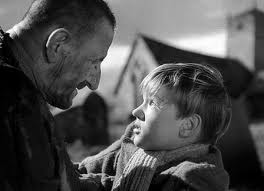 Look at the way Magwitch is described when we first meet him in Great Expectations.Should we be frightened by him or should we have sympathy for him?
A fearful man, all in coarse grey, with a great iron on his leg.  A man with no hat, and with broken shoes, and with an old rag tied round his head.  A man who had been soaked in water, and smothered in mud, and lamed by stones, and cut by flints, and stung by nettles, and torn by briars; who limped and shivered, and glared and growled; and whose teeth chattered in his head as he seized me by the chin.
[Speaker Notes: Supporting students’ textual understanding – the style of question is important here because it explains the effect of the text – Dickens’ characterisation deliberately draws from Pip (and the reader) both fear and pity; Pip’s mixed reaction in  this first meeting encapsulates the nature of the life-long relationship between Magwitch and Pip.
Naming these effects, then probing the text for linguistic detail (see next slide) is an important way of scaffolding learning. GCSE expects independent understanding of effects of language choices as exemplified by style of exam questions e.g. ‘How are language and structure used?’]
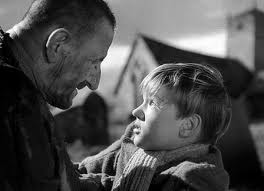 Look at the noun phrases used to describe Magwitch: those that make him sound frightening and those that make him sound pitiful, a victim. Why do you think Dickens creates this mixed picture of him?
A fearful man, all in coarse grey, with a great iron on his leg.  A man with no hat, and with broken shoes, and with an old rag tied round his head.  A man who had been soaked in water, and smothered in mud, and lamed by stones, and cut by flints, and stung by nettles, and torn by briars; who limped and shivered, and glared and growled; and whose teeth chattered in his head as he seized me by the chin.
[Speaker Notes: The colour coding is deliberate here – a useful way of highlighting patterns in the text. What does it make us notice about the balance between the reader’s sympathy and fear?]
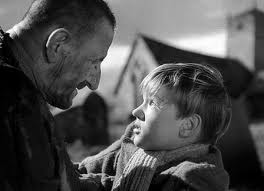 This extended noun phrase is written in the passive voice. Does this choice suggest that Magwitch is in control of his own destiny or a victim of circumstances? Is he powerful or helpless?
A fearful man, all in coarse grey, with a great iron on his leg.  A man with no hat, and with broken shoes, and with an old rag tied round his head.  A man who had been soaked in water, and smothered in mud, and lamed by stones, and cut by flints, and stung by nettles, and torn by briars; who limped and shivered, and glared and growled; and whose teeth chattered in his head as he seized me by the chin.
[Speaker Notes: Looking even more closely – the underlined section uses the passive voice. Here is a man who has had things done to him, suffered hardship and struggled to survive ‘on the run’ as a convict. For all his physical bluster and menace, his circumstances have made him dependent on a child for survival.]
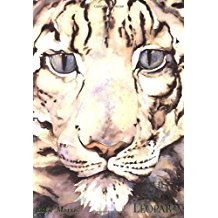 The Snow Leopard, Jackie Morris
Verbalising effects - have a go!
Late one evening, in a cave of soft mosses high in the mountains where the air was thin and stars sparkled in sky and snow, the Child took the great leopard’s head in her hands.
The Snow Leopard licked the Child’s cold face, rough cat tongue against soft skin, purring her final spirit song. And as she licked, Child became Leopard, thick-furred and wild-eyed, mottled like shadows, spirit cat.As the old Leopard finished her song she leapt from the mountain into the star-filled sky, her dappled coat blending with the stars of the Milky Way, and her song changed to a whisper of starlight.And back in the mountains, the young Snow Leopard looked up at the stars mirrored in her blue cat’s eyes, heard the whisper – and began a new song.
[Speaker Notes: The model text used by Joel in the writing we saw earlier. Practise articulating the grammatical patterns highlighted in the last few paragraphs of Jackie Morris’s story, the reasons for that particular syntactical choice (authorial intention) and the impact on the text (reader response). You can prepare ‘mini scripts’ that do this in advance of the lesson, to model metalinguistic thinking and ‘writerly knowledge’ for students, e.g. to explain how the build-up of adverbial phrases and clauses in the first sentence on the slide is used to establish the setting precisely, and to signal the importance of the action, expressed in the delayed main clause.]
Generating talk through writing
23
Grammar talk after writing can be more focused than talk before writing
The slides that follow illustrate:
writing tasks that are designed to generate open-ended talk about language choices in an accessible way
the power of concrete examples rather than abstract explanations for teaching grammatical structures
Look at the photographs of Earth as seen from space and read the astronauts’ descriptions.  Which description paints the best picture for you? Explain your choice.
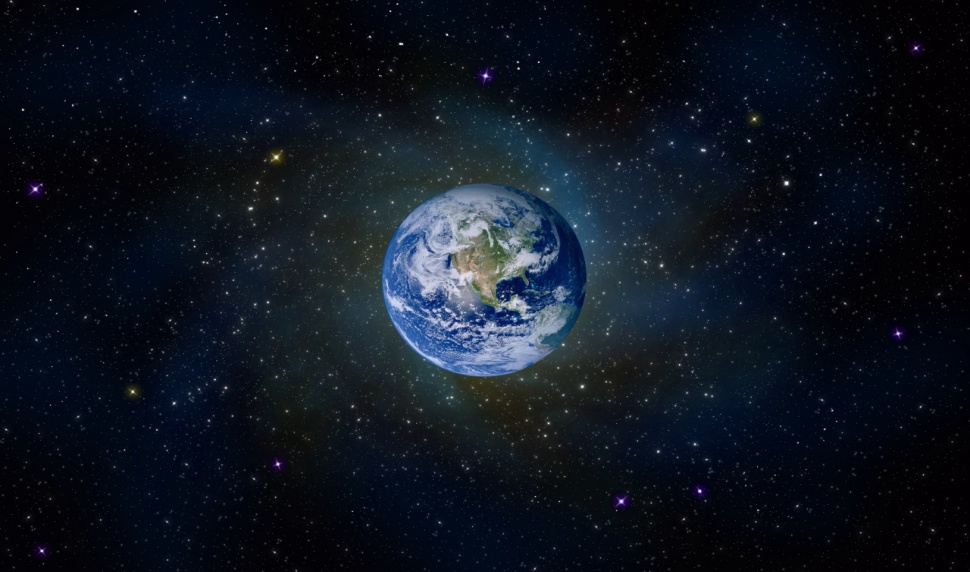 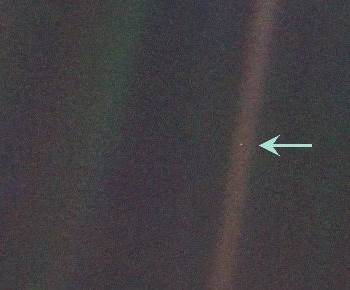 TASK in pairs: Invent your own description of earth from space. You can use any of the words or sentence structures from the examples above. Share your writing with another pair and explore what is similar and what is different about your language choices.
[Speaker Notes: Importance of tasks that generate open-ended talk about language choices in an accessible way. Read the three astronauts’ descriptions of earth seen from space.
Pairs: discuss which of the three descriptions works best for them and why. 
Feedback selectively – push for explanations of choices and why specific words or phrases work well.

Collaborative writing task: invent your own description of earth from space. Support: follow the pattern used in Description A i.e. Earth: (+ own description). Use any of the words/phrases in the descriptions but in a new order. Share with another pair and discuss similarities and preferences.
Activities like this are designed to help students focus on writing choices, even if they are not able to articulate these in grammatical terms. There is scope for the teacher to put in grammatical descriptions in feedback, in order to make choices more specific – idea is to naturalise use of grammar in discussion through the use of examples – modelled on next slide.]
The potential of examples
We learn naturally through seeing things in context: most of our vocabulary is learned by encountering new words in our reading and we don’t look up their definitions – we learn by repeatedly meeting that word in different contexts.
Repeatedly seeing grammatical constructions and repeatedly hearing the teacher use the correct terminology may be more effective than definitions in helping to embed grammatical understanding of choices available to the writer. 
A small, bubbly balloon hanging delicately in the nothingness of space.
Look at that very descriptive noun phrase: a small, bubbly balloon.... Can you see that picture in your mind’s eye? Could you paint it?
Look at the abstract noun used to describe space: the nothingness of space. How does it help us to see how tiny the earth is in the universe?
Look at the adverb that describes the earth hanging in space – delicately. What does this adverb suggest about the earth and its future?
[Speaker Notes: ‘Mini scripts’ like this model grammatical talk that firmly links features to meaning and effects in particular contexts. The idea is to encourage metalinguistic thinking – verbalising the reasons for language choices, not just discussing content. Discussion that follows writing may be more productive than talk before writing, not least because students will have generated examples of their own that they can talk about.]
A Child of Books: Look at these noun phrases: what do you see/imagine? Can you describe this noun phrase pattern? Can you imitate the pattern by creating  more examples , using the stock of words in the text?
26
I am a child of books.I come from a world of stories and upon my imagination I float.I have sailed across a sea of words to ask if you will come away with me.Some people have forgotten where I live but along these words I can show you the way. We will travel over mountains of make-believe, discover treasure in the darkness. We can lose ourselves in forests of fairy tales and escape monsters in haunted castles.We will sleep in clouds of song and shout as loud as we like in space. For this is our world we’ve made from stories. Our house is a home of invention where anyone at all can come.For imagination is free.
[Speaker Notes: Another example of the power of examples and of tasks that will generate open-ended discussion. Describe the particular pattern of noun phrase used in the text: determiner + noun+prepositional phrase (mostly ‘of’/’in)
Other examples: tales in my imagination; a treasure of stories; castles of make-believe etc.
This pattern is typical of metaphor; students here are being invited to create their own metaphors.]
[Speaker Notes: The noun phrase grid is an example of how particular structures can be played with and imitated rather than explained abstractly. Children who used this grid were invited to play with noun phrase structure (see instructions on next slide) before discussing how the structure was created. The headings on the columns can be used to discuss noun phrase structure in more specific detail, if appropriate, But children can access the structure and the task without the terminology.]
Time to play!
28
Using the grid, play with noun phrase structure, e.g. 
a striking or funny visual image: cascades of monsters caught beneath the moon
a more literal metaphor: songs of hope reaching from distant shores
Share with others – what do they make you see/think of? 
Choose one to expand further into a short (two or three-line) poem, adding your own ideas/more context e.g: 
These monsters of make-believe discovered beneath the moon,
Reaching along the secret paths of my imagination
And scaring me from sleep.
OR: Songs of hope reaching from distant shores:
The treasure of our world, soaring into the future.
Summary
Create classrooms where students talk about language choices by:
planning the grammar talk in advance and knowing why you are pursuing it; 
being clear about the grammar-meaning link;
getting to the writing: grammar talk after writing can be more focused than talk before writing;
using whole class discussion to generate real enquiry about language and its possibilities;
where you are confident, using talk to anticipate or address difficulties: listening to grammar talk tunes the ear to where problems lie; 
where you are confident, using the grammatical metalanguage naturally as part of classroom discourse, alongside examples
taking students’ responses as the starting point for discussion, rather than the finishing point. If you get stuck, point it out and model what you will do next.
Develop grammatical thinking rather than grammar labelling
[Speaker Notes: Third bullet point - You can gear writing tasks towards a specific learning point eg as with the noun phrase generator grid on slide 27.
Fourth bullet point - putting students in role of language detectives: real enquiry might be a point of grammar or of rhetoric e.g. using a card sort of phrases and clauses to work out that a clause has a verb; looking at examples of rhetorical questions used in charity campaign advertisements and deciding where they are structurally best placed in a persuasive text.
The stress on ‘where you are confident’ acknowledges that some grammar explanations (eg subordination) are not easy to make with clarity. Teaching a concept through examples might be a better starting point to build confidence. However, we do need to use the correct grammar terms rather than persisting with semantic definitions that are too vague e.g. ‘power word’; ‘wow word’, ‘descriptive word’. Slide 25 models grammar talk that uses correct terms, explains them with examples and suggests an effect on the writing.]
Summary
Support students’ understanding of the effect of a particular grammatical choice by:
being sure you can articulate the effect yourself, perhaps in your planning, until it becomes more natural; 
modelling this kind of language talk for students;
leading a discussion drawing on your expertise but not directed towards a single right answer; naming the effect of a particular choice is not right/wrong but an interpretation, just as in literary interpretation;
creating tasks which give students opportunities to verbalise their understanding of the effect of a particular choice, e.g. group or paired talk tasks comparing different versions of a text; pausing during writing to hear choices and evaluate them;
displaying visually examples of expressing the effect, e.g. through annotation 
giving formative feedback where you articulate the effect of a student’s choice for them.
[Speaker Notes: Third and fourth bullet points – this does not need to be limited to verbalising with grammatical terminology. It’s important to build students’ confidence in making judgements based on clear criteria, but expressed in terms that students themselves understand and naturally use as readers of texts e.g. ‘painting a picture’; ‘hooking the reader in’; ‘making that idea sound more important/emotive/provocative’ etc. These kinds of comments are a good starting point for follow-up questions that probe grammatical understanding of how the effect is achieved, but grammatical detail might well be more meaningful when set alongside reader-response comments using students’ own terms.
Inviting comparative judgements on extracts of writing (published authors, the teacher’s texts; students’ writing) can be empowering in this respect, since it foregrounds reader-response and highlights personal preferences in terms of impact of choices. You could build up from comparing word choices, to sentence choices, to text structure choices. Offering well-matched alternatives and asking ‘which is better and why?’ is more likely to open up responses than if one of the paired extracts is significantly less technically accurate, which makes it more likely that students will only focus on surface features.
Penultimate bullet point – important to build a metalanguage for discussing effects and supporting students’ ability to notice features and how they are working eg through annotation on visual display; good models of language analysis; prompts that link choices to reader response eg implies/suggests/means/highlights/reinforces/emphasises etc.]